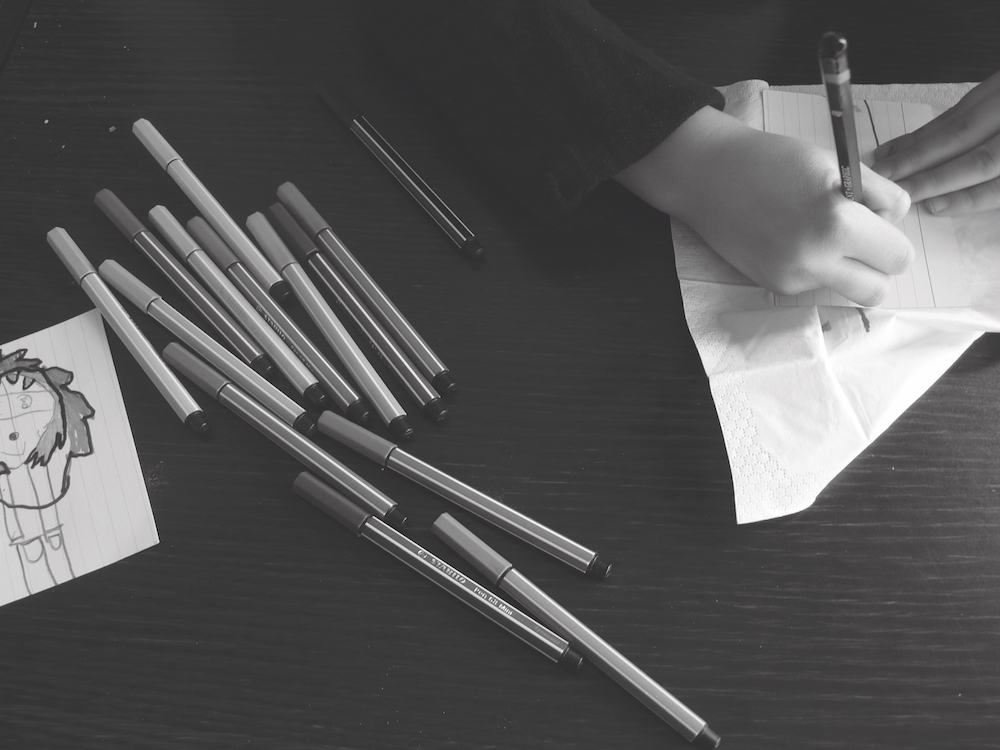 Sketching
Communicating and thinkingthrough pen and paper
TURN TO: Page 116
Image Attribution: Peter Lindberg,
 CC BY 2.0, https://www.flickr. com/photos/plindberg/2557393147/
Sketching
Sketch vocabulary:
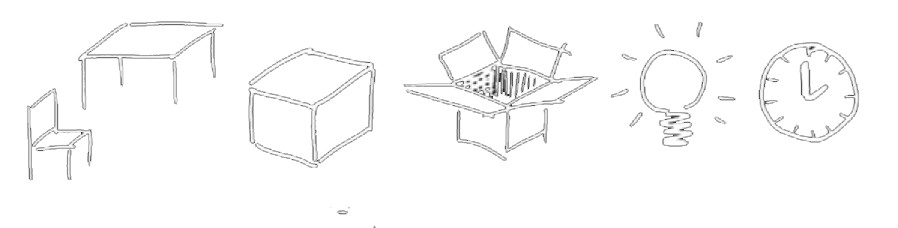 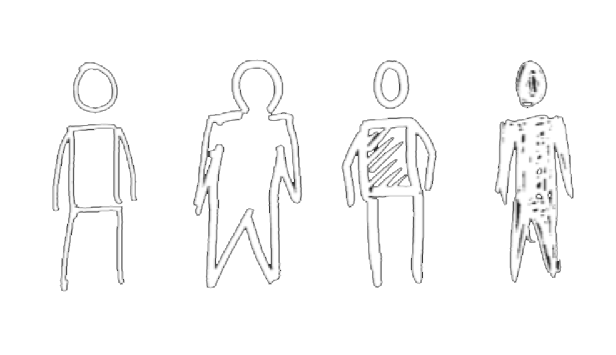 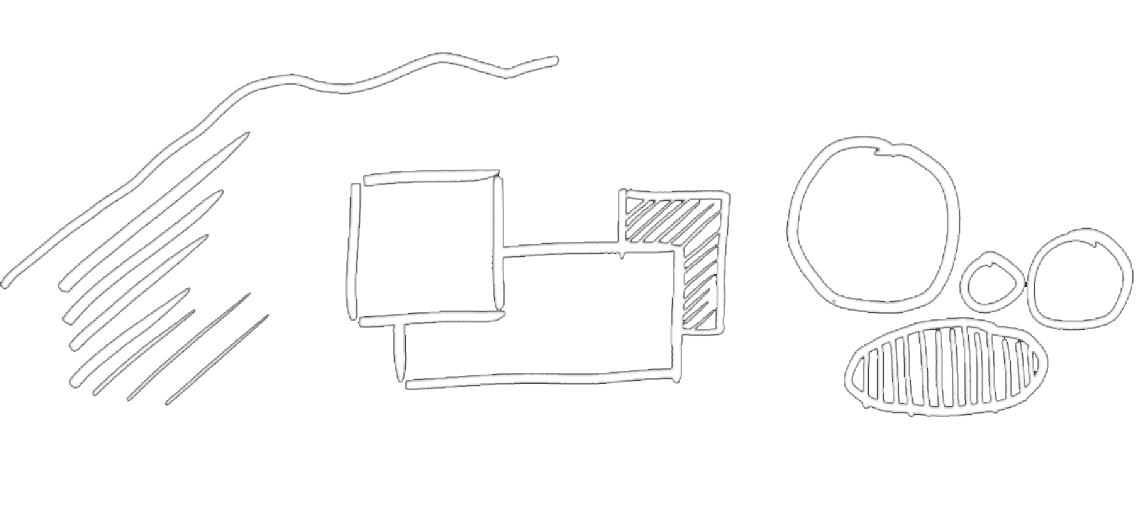 Image Attribution: Bill Buxton
[Speaker Notes: Practice getting basic sketch elements in the same style, e.g. lines and shapes (line thickness, hatching styles)
Sketch common objects in a simplified style; with the minimum necessary detail
Build up a ‘vocabulary’ of commonly used images in your own personal style.]
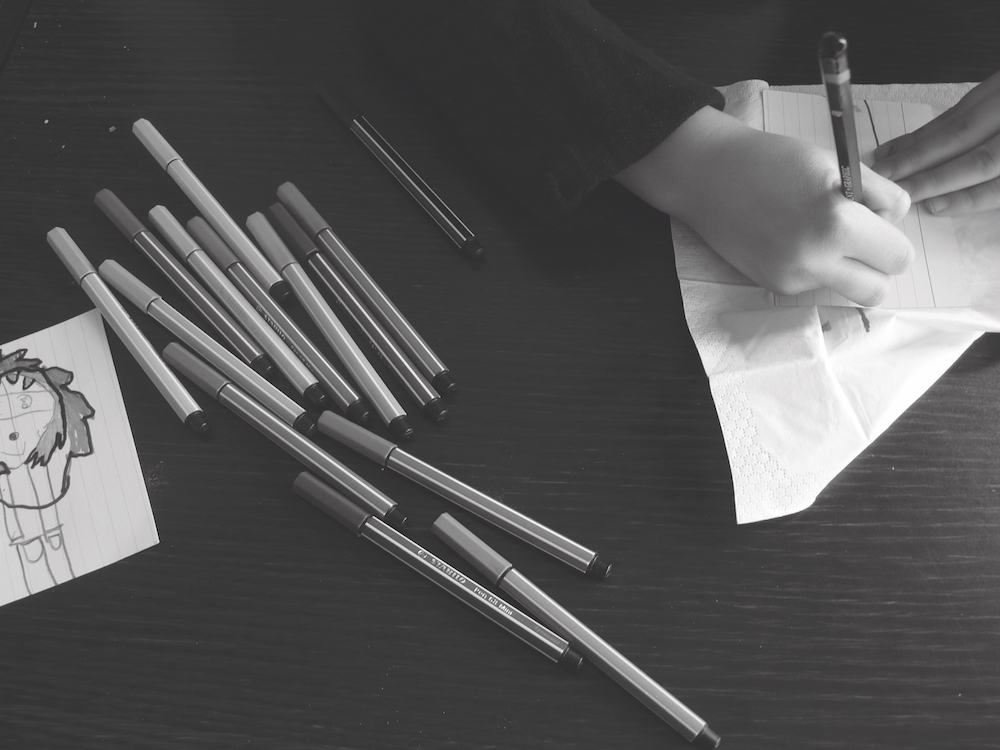 PAGE 116
Sketching
YOU WILL NEEDPen, paper
In this exercise, you will become familiar with sketching and develop your own sketch vocabulary (Buxton, 2010). These exercises don’t require any drawing skills and can be used by novice and expert designers alike.
1
2
3
4
[5 mins]
[10 mins]
[10 mins]
[10 mins]
Lorum ipsum dolor sit amet
Image Attribution: Peter Lindberg,
 CC BY 2.0, https://www.flickr. com/photos/plindberg/2557393147/
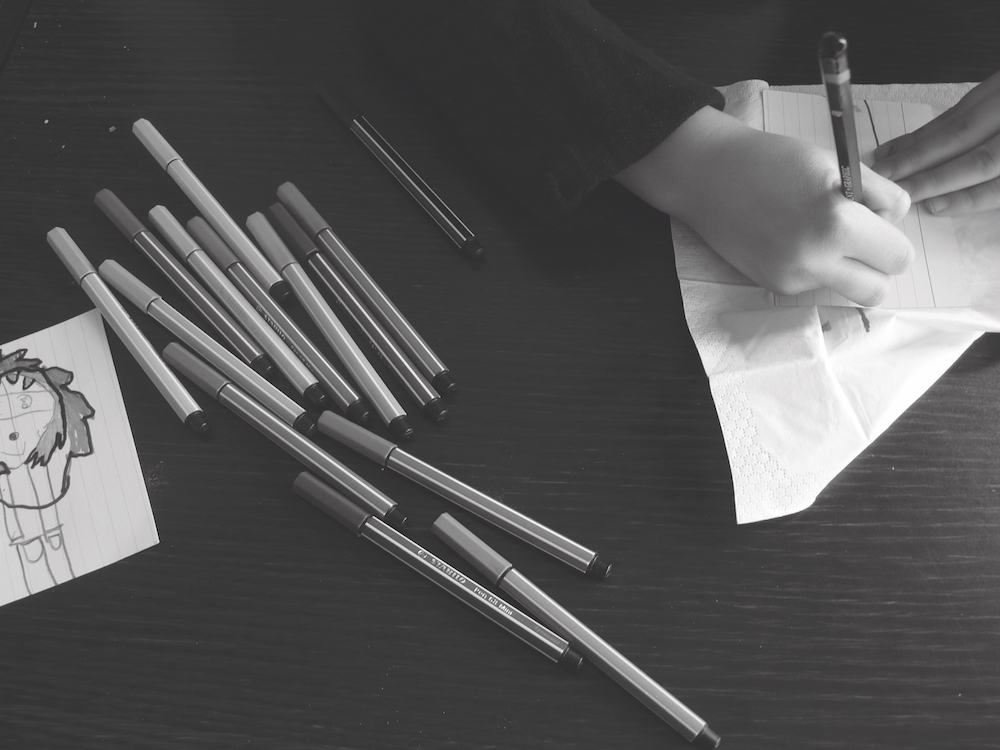 PAGE 116
Sketching
PAGE 116
YOU WILL NEEDPen, paper
YOU WILL NEEDPen, paper
In this exercise, you will become familiar with sketching and develop your own sketch vocabulary (Buxton, 2010). These exercises don’t require any drawing skills and can be used by novice and expert designers alike.
1
2
3
4
[5 mins]
[10 mins]
[10 mins]
[10 mins]
Lorum ipsum dolor sit amet
Image Attribution: Peter Lindberg,
 CC BY 2.0, https://www.flickr. com/photos/plindberg/2557393147/
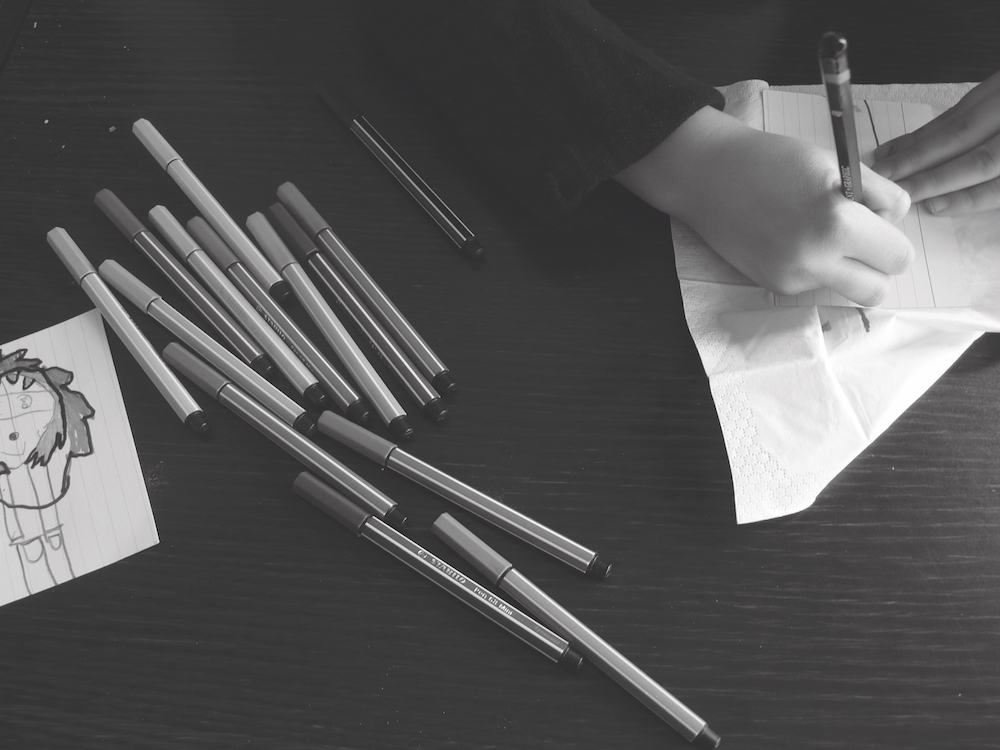 PAGE 116
Sketching
YOU WILL NEEDPen, paper
In this exercise, you will become familiar with sketching and develop your own sketch vocabulary (Buxton, 2010). These exercises don’t require any drawing skills and can be used by novice and expert designers alike.
1
2
3
4
[5 mins]
[10 mins]
[10 mins]
[10 mins]
Lorum ipsum dolor sit amet
Image Attribution: Peter Lindberg,
 CC BY 2.0, https://www.flickr. com/photos/plindberg/2557393147/
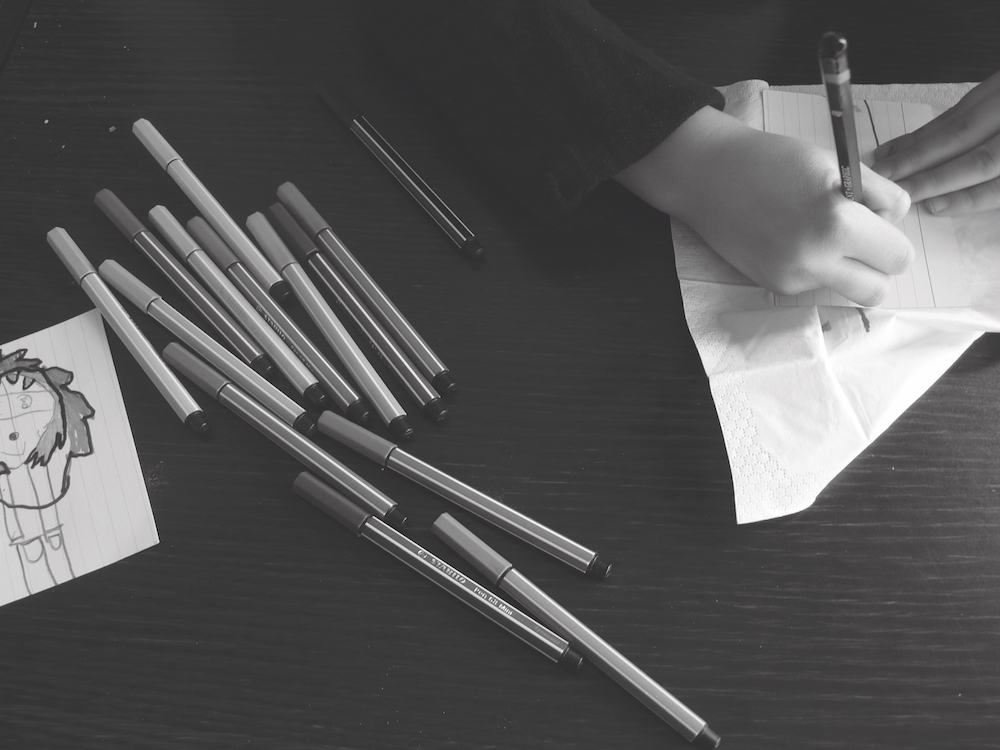 PAGE 116
Sketching
YOU WILL NEEDPen, paper
In this exercise, you will become familiar with sketching and develop your own sketch vocabulary (Buxton, 2010). These exercises don’t require any drawing skills and can be used by novice and expert designers alike.
1
2
3
4
[5 mins]
[10 mins]
[10 mins]
[10 mins]
Lorum ipsum dolor sit amet
Image Attribution: Peter Lindberg,
 CC BY 2.0, https://www.flickr. com/photos/plindberg/2557393147/
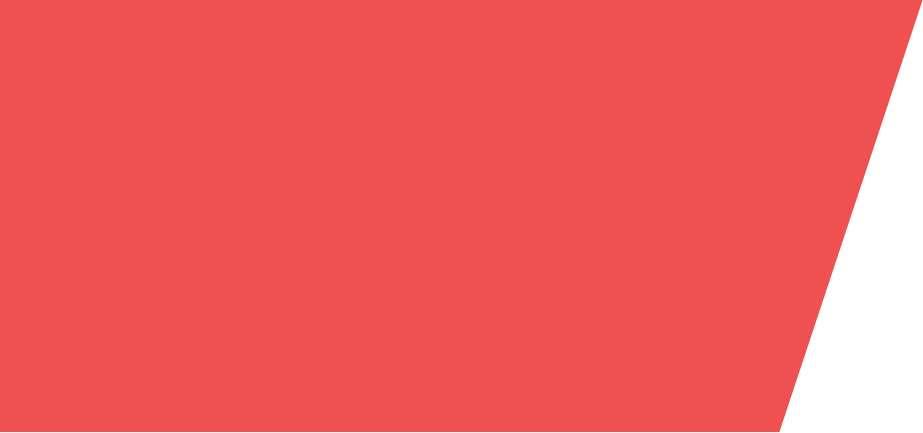 Share your work!
Upload photos of your work:
Go to: add URL here
Enter the password: password
Upload a photo and caption of your work
Wait for moderation
View others’ ideas
A note to facilitators:
Use this slide to give instructions for post-exercise sharing activities. These could take the form of facilitator-guided discussions, mini-presentations, or digital sharing via existing platforms (e.g. padlet) - as described here. Delete this paragraph when ready.
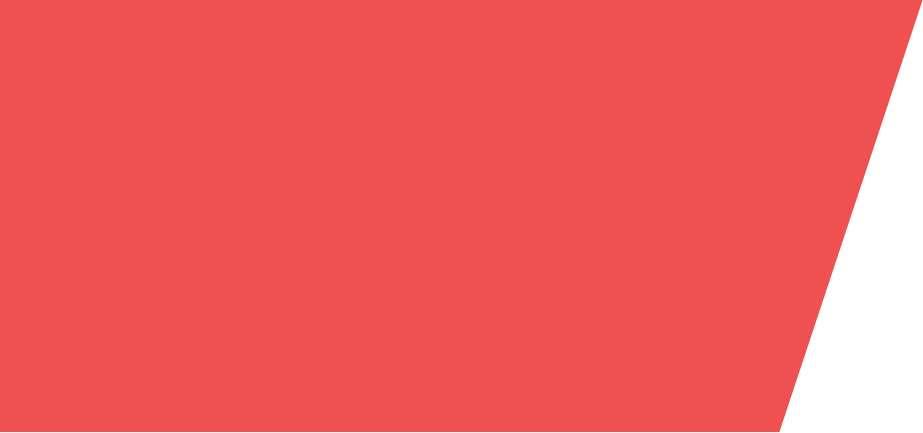 Design.
Think
Make.
Break. 
Repeat.
This work is licensed under a Creative Commons Attribution-NonCommercial-ShareAlike 4.0 International License. Designed by the authors of “Design. Think. Make. Break. Repeat. A Handbook of Methods” (BIS Publishers).
www.designthinkmakebreakrepeat.com
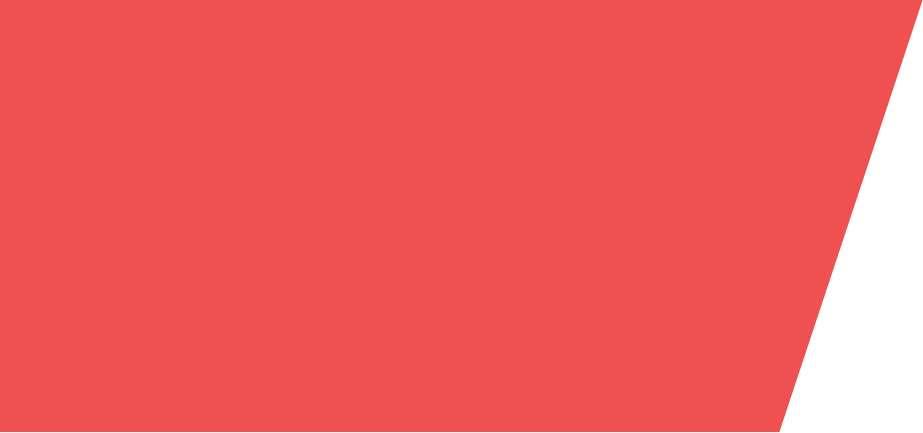 How to use these slides
These companion slides for the published book “Design Think Make Break Repeat: A Handbook of Methods”, support facilitation of the published exercises during workshops, tutorials or other guided design sessions. 

Slide 1: Title. Introduce the method, using the description from the book.
Slide 2: Examples. Use this slide to add your own images/examples of the method in use, or extra information. 
Slide 3+: Steps. Use one slide for each step of the method, to track timing and progress. The tip boxes can be used to offer extra guidance for specific steps, where needed. 
Slide 4: Sharing. Results of the exercise are shared and discussed, in an appropriate format.
Slide design by: Hamish Henderson, Madeleine Borthwick